SCI –admin frukostmöte nr 3 - VT232023-05-30
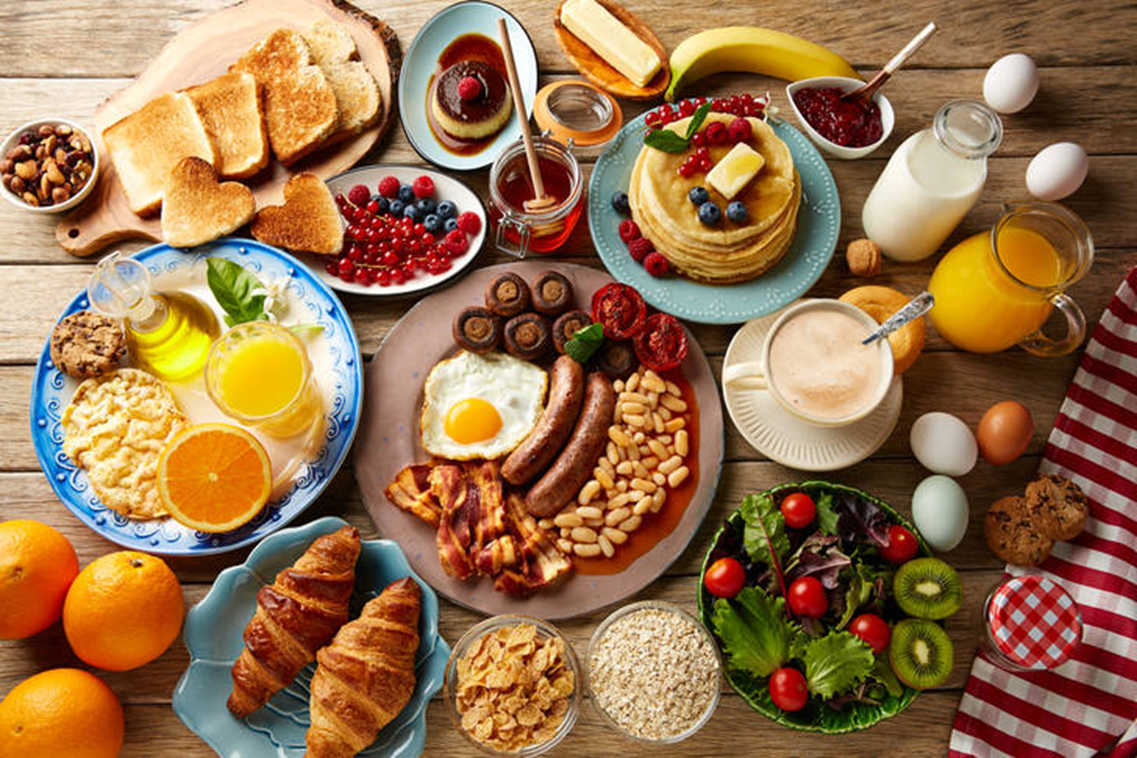 2023-05-28
1
Innehåll
Personalnytt SCI admin
Nyheter på KTH/SCI
Medarbetarundersökning – resultat för hela SCI admin
Programdirektivet & samgåendet 
Rundtur med Erik 
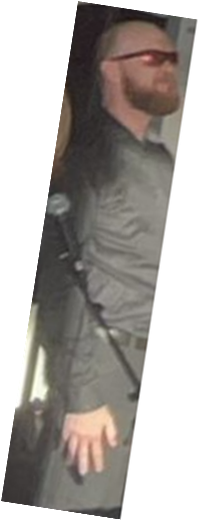 2023-05-28
2
Personalnytt SCI admin
Sajidh Perssoni-nära stöd vid Fysikadmin - började 17 april
Olga Donetskaya ekonom vid Fysikadmin - började 15 maj
Marta Marko Tischkommunikationsansvarig SCI - började 29 maj
Annette Grahnledningsstöd/avtalskoordinator - börjar 14 augusti
2023-05-28
3
Nyheter på SCI/KTH
Sparbeting och höga lokalhyror…
Effektivisera och optimera befintliga resurser.- möjliga omgrupperingar för att frigöra ytor.
UTB-admin Matematik flyttar över till Teknikringen 8 UTB-kansliet(för att ge plats åt postdocar som sitter utlokaliserade i andra lokaler.)
2023-05-28
4
Nyheter på SCI/KTH
Arkivskuld på KTH
2005 - 2012  
2013 - 2018
Riksarkivet genomför inspektioner vid statliga myndigheter för att kontrollera att myndigheterna fullgör sina skyldigheter enligt arkivlagen.
Föreläggande från Riksarkivet…  KTH ska redovisa en handlingsplan senast september 2023.
Arkivprojekt inom SCI  - Madeleine Sidoli …samla resurser plus ev projektanställning.
2023-05-28
5
Nyheter på SCI/KTH
Upphandling/inköpsansvarig för SCI
Suzanna Hedlund, Upphandlingsgruppen VS EKO
Madeleine introducerar Suzanna i SCI-skolans hantering…klart oktober.
Inköp upp till 100 000 Sek hanteras fortsatt av I-nära!
2023-05-28
6
Medarbetarundersökning
Enkät utskickad igår från noreply@populum.io 
Enkäten består av 10 st återkommande frågor samt 10-20 tematiserade frågor.Enkäten kommer att skickas kvartalsvis.
De som ingår i undersökningen är alla viss- och tillsvidareanställda oavsett sysselsättningsgrad. För att en chef för en grupp ska få ett resultat presenterat behöver gruppen bestå av minst 7 respondenter.
Resultatet har presenterats av samtliga gruppchefer i alla grupper!
KTH medarbetarpuls | KTH Intranät
2023-05-28
7
Medarbetarundersökning 2023
Enkäten Öppnar/Stänger 	Resultat 	Fokusområde
7 feb - 15 feb		17 feb	Bemötande
9 maj - 17 maj		18 maj	Organisation & ledarskap
29 aug - 6 sept		7 sept 	Digital arbmiljö
14 nov - 22 nov		23 nov	Fysisk arbetsmiljö och systematiskt 				arbetsmiljöarbete
2023-05-28
8
Verksamhetsstöd - SCI -
Översiktsrapport
Inkluderar alla  medarbetare i Verksamhetsstöd - SCI
2023-02-07
70 aktiva medarbetare
Undersökningsdatum
90 % (63 av 70)
Svarsfrekvens
2023-05-28
9
Verksamhetsstöd - SCI
Översiktsrapport
Inkluderar alla medarbetare inom Verksamhetsstöd - SCI
2023-05-09
71 aktiva medarbetare
Undersökningsdatum
89 % (63 av 71)
Svarsfrekvens
2023-05-28
10
Sammanfattning
* Tillgänglig efter nästa tillfälle
** Jämfört med VS - Verksamhetsstöd
Återkommande frågor
Pulsindex
Drivare
Resultat
Förändring*
Benchmark**
Svarsfördelning
Autonomi
57
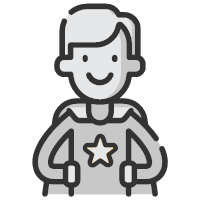 -
±0
Balans - Arbetsbelastning
63
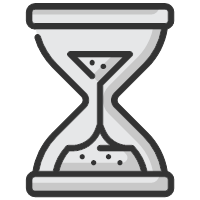 -
+12
Förändring*
-
Tydlighet - Ansvarsområden
69
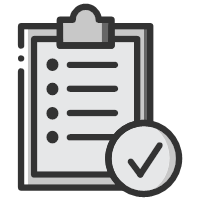 -
+6
Effektivitet
66
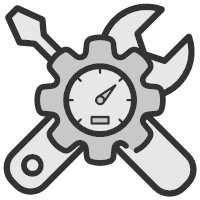 -
+7
67
Entusiasm
73
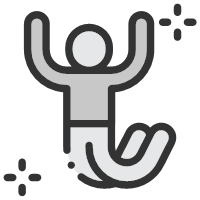 -
+4
Inkludering
75
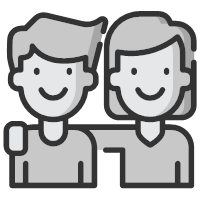 -
+4
Uppskattning
69
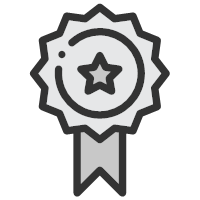 -
+6
Balans - Arbete / fritid
72
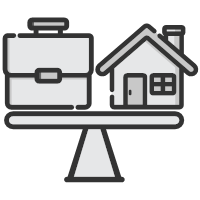 -
+8
+6
Utveckling
56
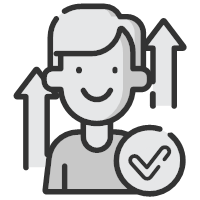 -
±0
Benchmark**
Tydlighet - Prioriteringar
74
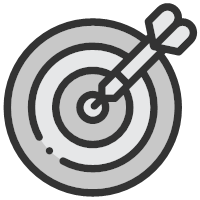 -
+14
Tematiskt fokusområde
[Fokus] Bemötande 1
80
-
+6
[Fokus] Bemötande 2
94
-
+3
[Fokus] Bemötande 3
82
-
+2
[Fokus] Inkludering 1
72
-
+6
[Fokus] Inkludering 2
84
-
+7
[Fokus] Inkludering 3
74
-
+7
[Fokus] Inkludering 4
80
-
+1
[Fokus] Trygghet 1
68
-
+6
[Fokus] Trygghet 2
94
-
+3
[Fokus] Bemötande 4
86
-
-4
[Fokus] Bemötande 5
94
-
+12
[Fokus] Bemötande 6
92
-
+15
Svarsfrekvens
:
90 % (63 av 70)
2023-05-28
11
Sammanfattning
* Jämfört med föregående mättillfälle
** Jämfört med VS - Verksamhetsstöd
Pulsindex
Drivare
Resultat
Förändring*
Benchmark**
Svarsfördelning
Autonomi
63
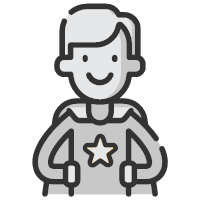 +6
+4
Balans - Arbetsbelastning
66
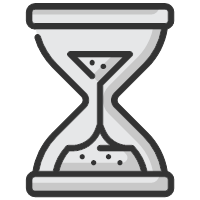 +3
+12
Förändring*
+2
Tydlighet - Ansvarsområden
71
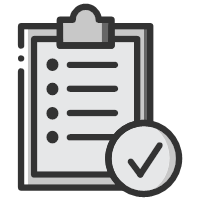 +2
+7
Effektivitet
71
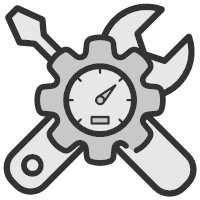 +5
+10
69
Entusiasm
72
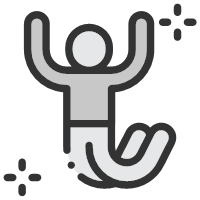 -1
±0
Inkludering
77
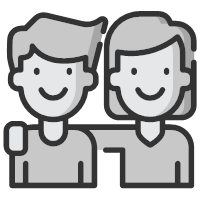 +2
+4
Uppskattning
70
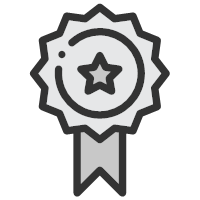 +1
+6
Balans - Arbete / fritid
75
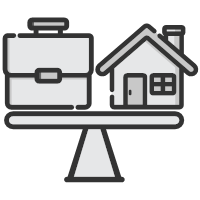 +3
+7
+5
Utveckling
57
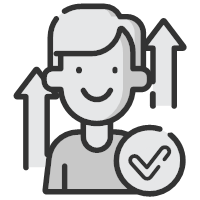 +1
-1
Benchmark**
Tydlighet - Prioriteringar
70
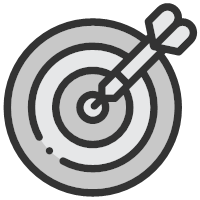 -4
+7
[Fokus] Tydlighet 1
47
-
±0
[Fokus] Organisation & Ledarskap 1
65
-
+1
[Fokus] Organisation & Ledarskap 2
60
-
±0
[Fokus] Organisation & Ledarskap 3
62
-
+4
[Fokus] Organisation & Ledarskap 4
56
-
-4
[Fokus] Organisation & Ledarskap 5
79
-
+3
[Fokus] Balans 1
75
-
+3
[Fokus] Balans 2
75
-
+13
[Fokus] Effektivitet 1
79
-
+1
[Fokus] Effektivitet 2
65
-
+1
[Fokus] Effektivitet 3
60
-
+3
Svarsfrekvens
:
89 % (63 av 71)
2023-05-28
12
Topp tre
2023-05-28
13
Inkludering: 77 / 100
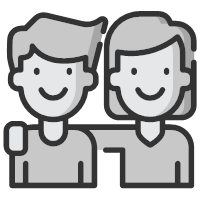 'Jag känner gemenskap på arbetsplatsen'
Svarsfördelning
Tidslinje för resultat
Verksamhetsstöd - SCI
VS - Verksamhetsstöd
2023-05-28
14
Balans - Arbete / fritid: 75 / 100
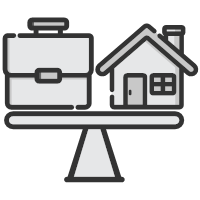 'Jag har en bra balans mellan arbete och fritid'
Svarsfördelning
Tidslinje för resultat
Verksamhetsstöd - SCI
VS - Verksamhetsstöd
2023-05-28
15
Entusiasm: 72 / 100
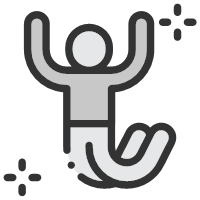 'Vi har ett positivt arbetsklimat på vår arbetsplats'
Svarsfördelning
Tidslinje för resultat
Verksamhetsstöd - SCI
VS - Verksamhetsstöd
2023-05-28
16
Bottenligan
2023-05-28
17
Utveckling: 57 / 100
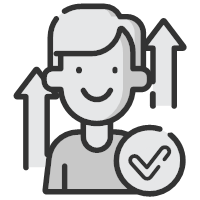 'Jag har möjlighet att utvecklas i mitt arbete'
Svarsfördelning
Tidslinje för resultat
Verksamhetsstöd - SCI
VS - Verksamhetsstöd
2023-05-28
18
Fokusområde…
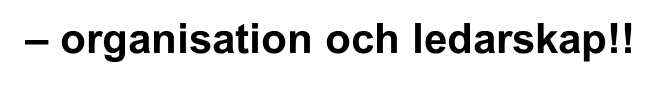 2023-05-28
19
Toppfokus
2023-05-28
20
[Fokus] Organisation & Ledarskap 5: 79 / 100
'Min närmsta chef är tillgänglig när jag behöver det'
Svarsfördelning
Tidslinje för resultat
Verksamhetsstöd - SCI
VS - Verksamhetsstöd
2023-05-28
21
[Fokus] Effektivitet 1: 79 / 100
'Jag har de kunskaper som behövs för att göra ett bra jobb'
Svarsfördelning
Tidslinje för resultat
Verksamhetsstöd - SCI
VS - Verksamhetsstöd
2023-05-28
22
Bottenfokus
2023-05-28
23
[Fokus] Tydlighet 1: 47 / 100
'Den övergripande riktningen för KTH är tydlig'
Svarsfördelning
Tidslinje för resultat
Verksamhetsstöd - SCI
VS - Verksamhetsstöd
2023-05-28
24
[Fokus] Organisation & Ledarskap 4: 56 / 100
'Jag känner förtroende för ledningen på den skola jag tillhör (Om du tillhör VS, tänk istället VS ledningsråd)'
Tidslinje för resultat
Svarsfördelning
Verksamhetsstöd - SCI
VS - Verksamhetsstöd
2023-05-28
25
Nästa medarbetarundersökning…
29 aug - 6 sept 
Digital arbetsmiljö
2023-05-28
26
Programdirektivet & samgåendet
Utveckling av verksamhetsstödet | KTH Intranät

Beslut och tidplan för utveckling av verksamhetsstödet | KTH Intranät
2023-05-28
27
Konkret
VS är från och med den 1 januari 2023 organiserat i en gemensam organisation i linje från universitetsdirektören till avdelningschefer för de 17 avdelningarna. Avdelningarna som fram t.o.m. 31december 2022 tillhörde det gemensamma verksamhetsstödet (GVS), benämns fr.o.m. 1 januari 2023 sakavdelningar för olika stödområden.
Sakavdelningarna har ansvaret att samordna och bereda frågor inom stödområdet på en övergripande nivå.
De fem VS-avdelningarna, skolavdelningar, med riktat stöd till KTH:s skolor har till skillnad från sakavdelningarna de specifika uppgifterna att:
tillhandahålla ett tillgängligt verksamhetsstöd och ledningsstöd inom skolans alla organisatoriska nivåer
stödja beredningen av ärenden inför beslut inom skolan
bereda skolans arbets- och delegationsordning
bereda och samordna skolans verksamhetsplan och budget.
2023-04-11
Verksamhetsstödet vid KTH - organisation
VS sakavdelningar
VS skolavdelningar
2023-04-11
[Speaker Notes: VS är från och med den 1 januari 2023 organiserat i en gemensam organisation i linje från universitetsdirektören till avdelningschefer för de 17 avdelningarna. 
Avdelningarna som fram t.o.m. 31 december 2022 tillhörde det gemensamma verksamhetsstödet (GVS) benämns fr.o.m. 1 januari 2023 sakavdelningar för olika stödområden. 
Universitetsdirektören har fattat beslut om inrättande av en säkerhetsavdelning vid KTH senast den 30 juni 2023. Säkerhetsavdelningen kommer att utgöra en del av KTH:s verksamhetsstöd och en säkerhetschef tillika säkerhetsskyddschef påbörjar sin anställning vid KTH i april 2023. 
Närmare beskrivning av Verksamhetsstödets organisation och arbetsuppgifter för respektive avdelning framgår av Arbets- och delegationsordning för verksamhetsstödet vid KTH.]
Utveckling indelad i sju stödområden
Utbildning

Forskning och innovation

HR

Ekonomi

Infrastruktur

Kommunikation

Ledningsstöd
2023-04-11
[Speaker Notes: Verksamhetsutvecklingen av verksamhetsstödet är inom programmet för ett gemensamt och samordnat verksamhetsstöd organiserat i sju stödområden. OBS! Utöver de i denna handlingsplan identifierade utvecklingsområdena ska det ständiga förbättringsarbetet alltid pågå inom KTH:s olika stödområden.

Verksamhetsstödet vid KTH är mångfacetterat och utvecklingen kan därför inte jämföras med varandra. Förutsättningarna kan se helt olika ut. Det som kan göras gemensamt är att vid all utveckling använda den gemensamma stegvisa modellen för utveckling samt gemensam projektmodell och beredning. 

I modellen ingår det stegvisa arbetet med att först göra en robust nulägeskartläggning, för att i nästa steg identifiera styrkor och svagheter som ger ett underlag för vilken utveckling som kan behövas. 
En robust kartläggning kommer till uttryck i att relevanta intressenter för utvecklingen involveras och görs delaktiga i processen och därmed står framför utvecklingsarbetet. 
I kartläggning och analys ingår att identifiera och beskriva beroenden mellan stödområden som innebär ett organisationsöverskridande arbetssätt i kommande utvecklingsarbete. 
Efter en gemensam beredning och beslut kan utvecklingsarbetet startas i relevant form; projekt/ arbetsbeskrivning/ uppdrag. 
All beslutad utveckling ska föregås av ett robust underlag och processen för arbetet dokumenterat inklusive hur uppföljning och utvärdering för arbetet ska ske. 
Modellen ska vara generisk och kunna appliceras på samtliga stödområdens verksamhetsutveckling och blir därmed en del av ett kvalitetssystem. 
Arbetsmodellen för utveckling av verksamhetsstödet kommer nu att fortsätta utvecklas av programsekretariatet för ett gemensamt och samordnat verksamhetsstöd. 
I det fortsatta arbetet kommer bl.a. att ingå att ta fram en mall för projektbeskrivningar och som ska användas för all utveckling.]
Utbildningsadministrativt stöd
2023-04-11
Utbildningsadministrativt stöd
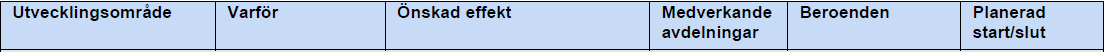 2023-04-11
Utbildningsadministrativt stöd
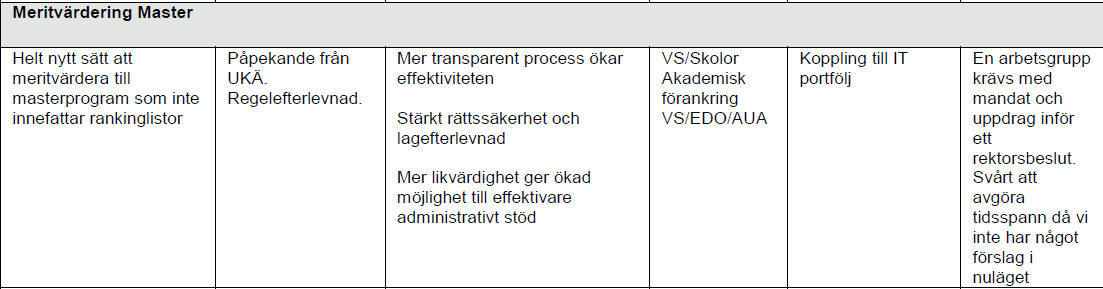 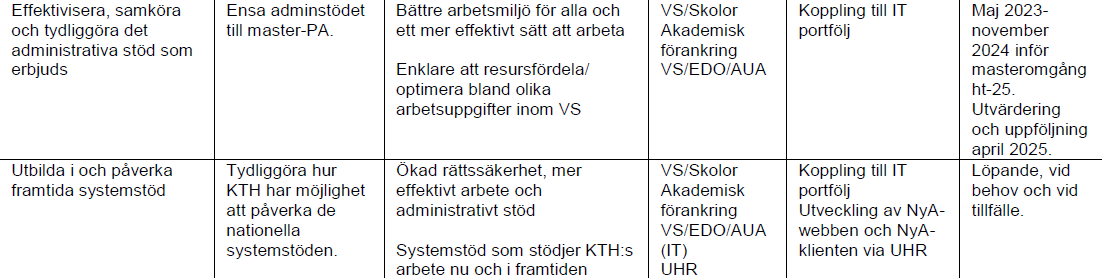 2023-04-11
Utbildningsadministrativt stöd
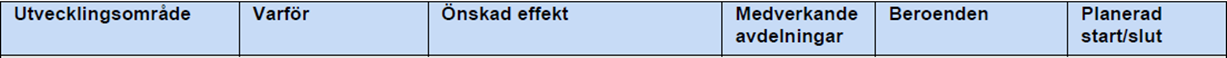 Stötta och ha sakkompetens i frågor rörande:Antagning/anställningMottagningKurser/kursval, tillgodoräknandeStudie- och karriärvägledningRutiner för disputationInternationella samarbeten och stipendier
Tillhandahålla mallar, rutin- och processbeskrivningar etc
2023-04-11
Nyheter på SCI/KTH
Från handlingsplan till verkstad | KTH Intranät
2023-05-28
35
HR stöd
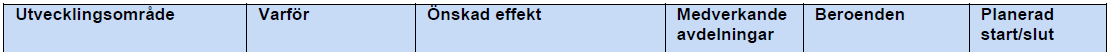 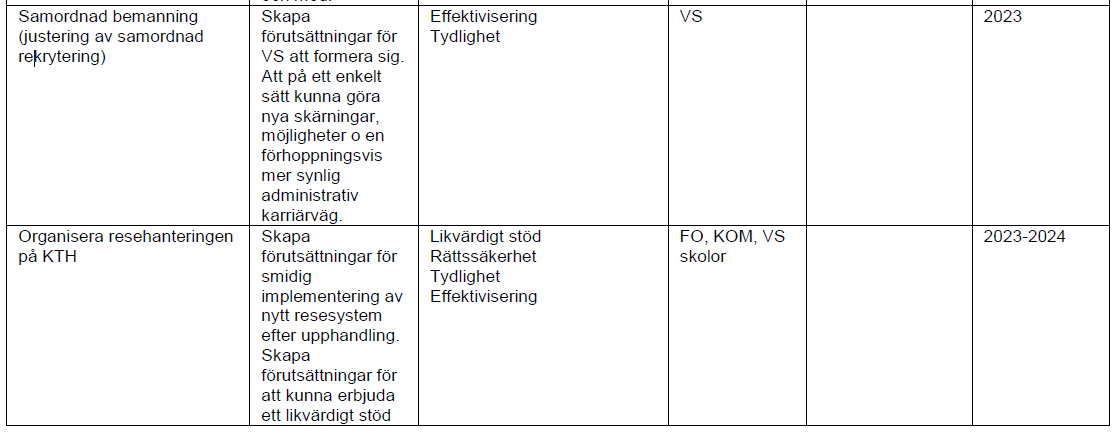 2023-04-11
Ekonomistöd
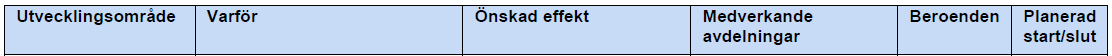 2023-04-11
Programdirektivet & samgåendet - status
Frågor & funderingar
?
2023-05-28
38
Onsdag 24 maj
SCI skolfest!
SAVE THE DATE!!!
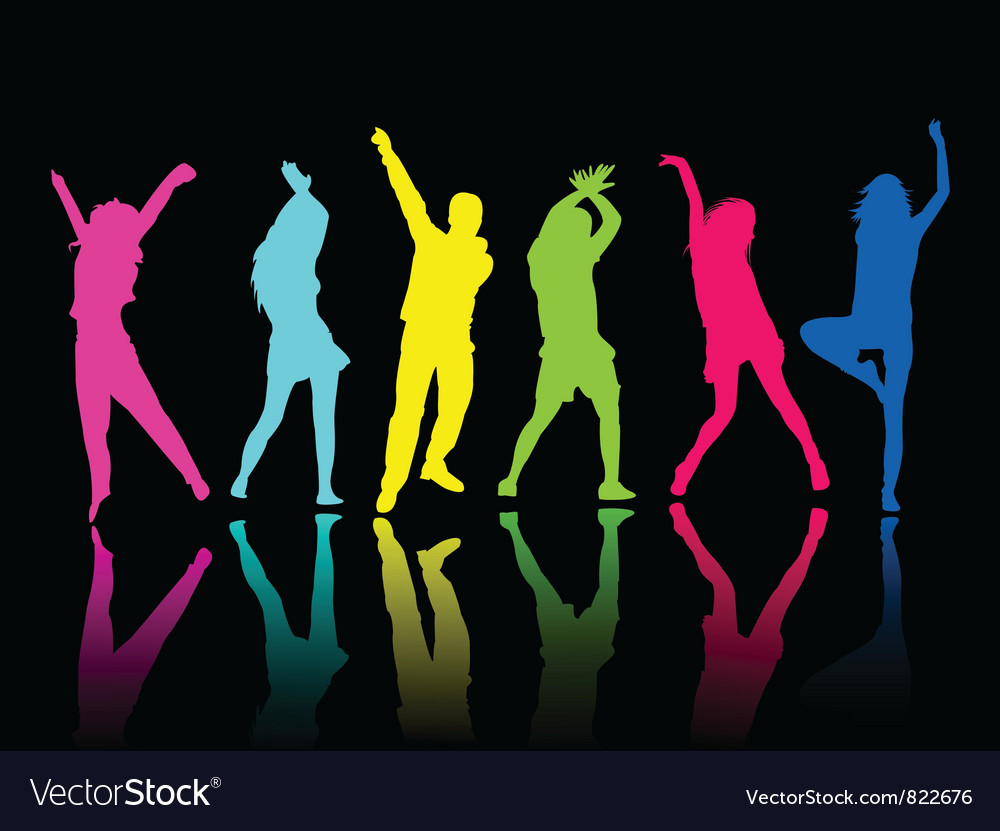 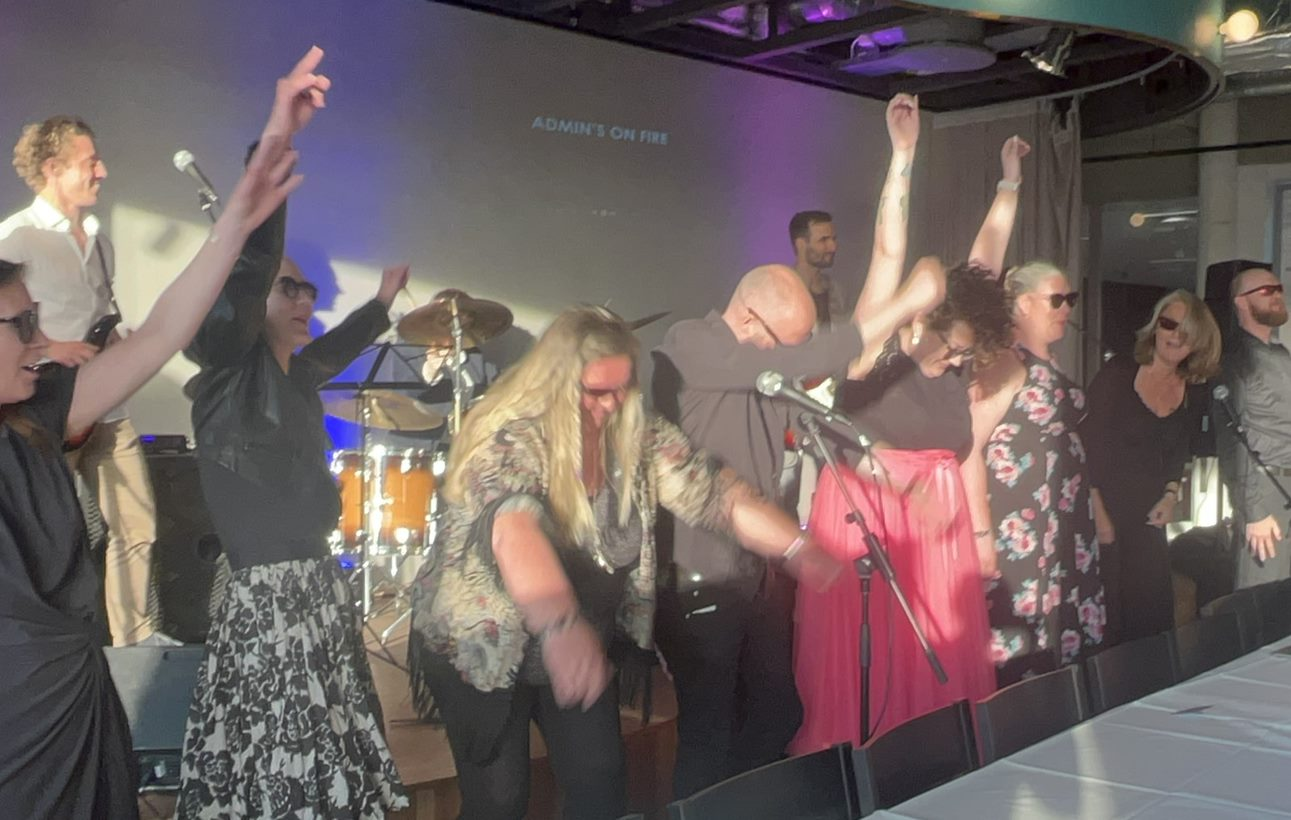 2023-05-28
39
Rundvandring med Erik
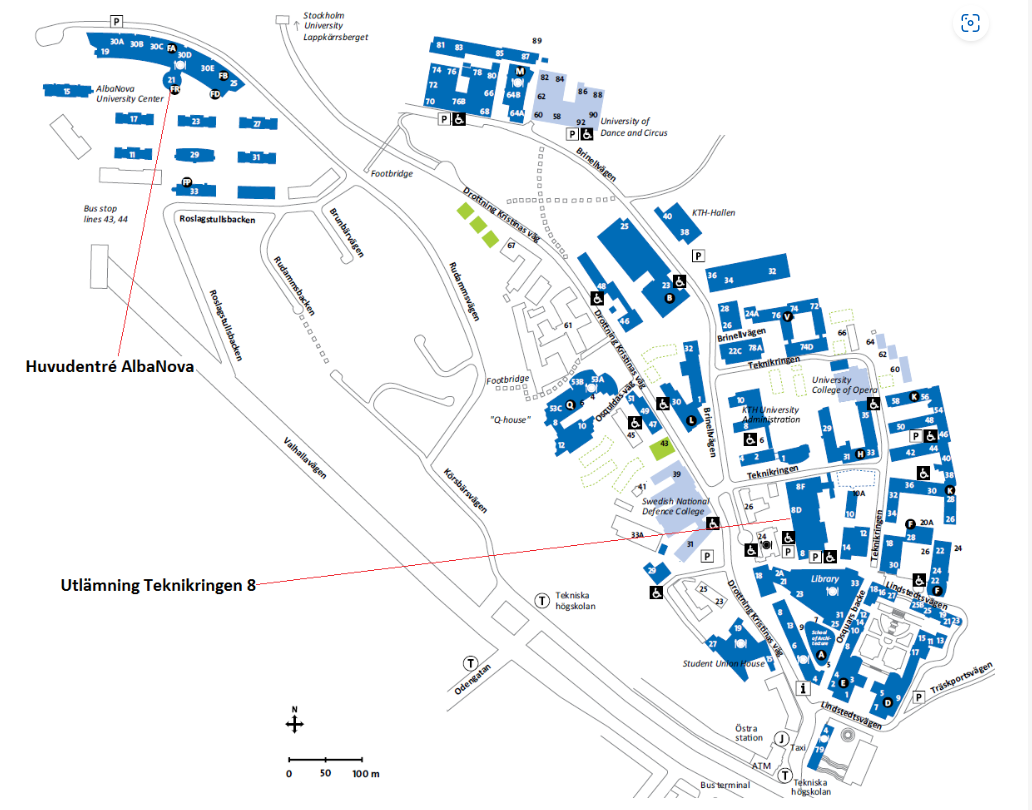 2023-05-28
40
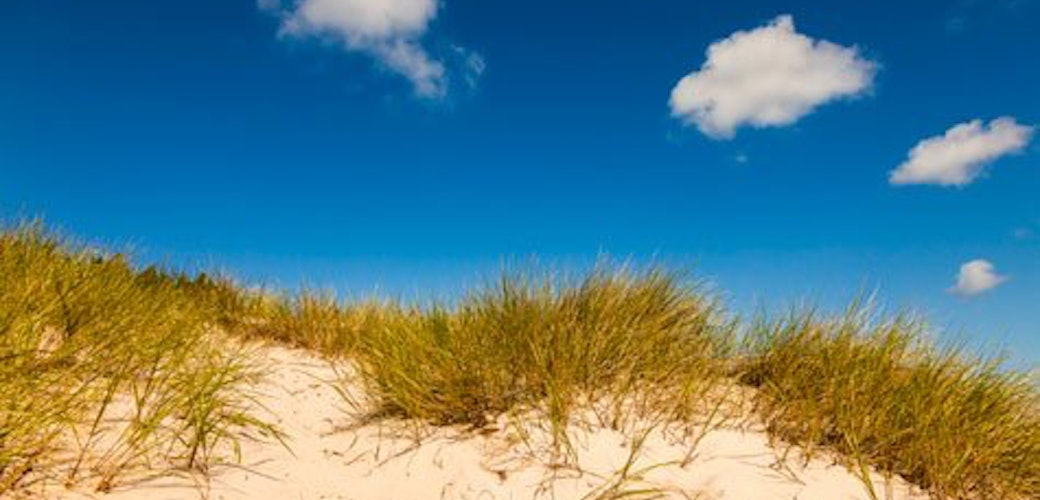 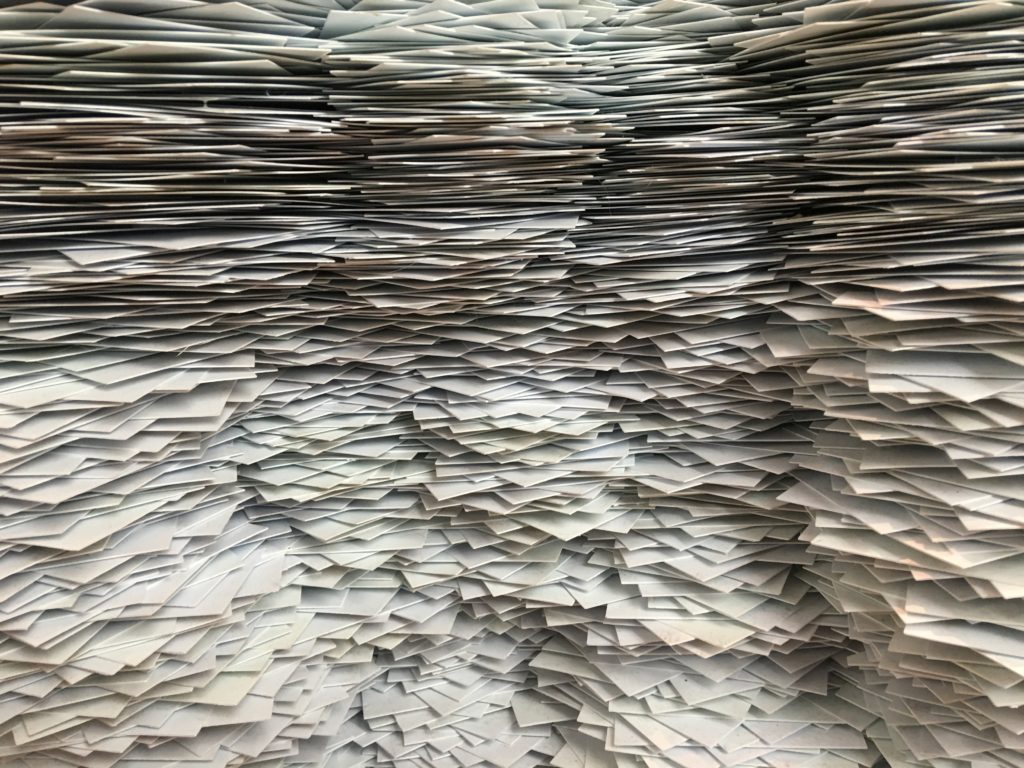 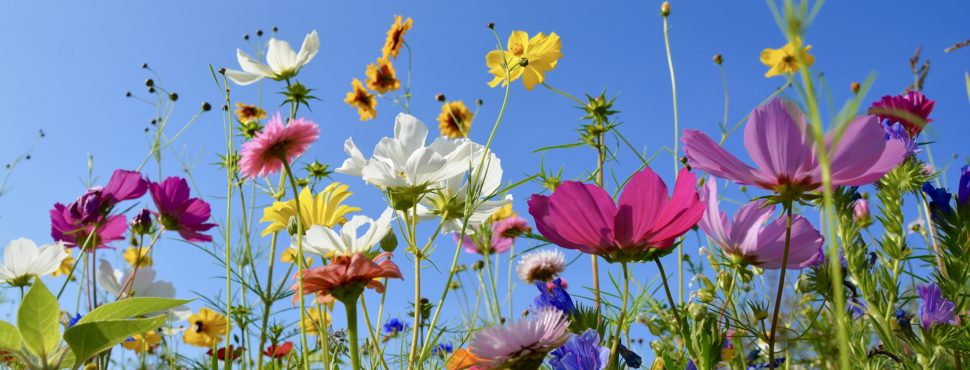 Trevlig sommar
Nästa SCI-admin frukostmöte…
Höstterminen 2023
2023-05-28
41